Taskforce requirements and system decomposition2nd in-person - Amsterdam
R. Meijer
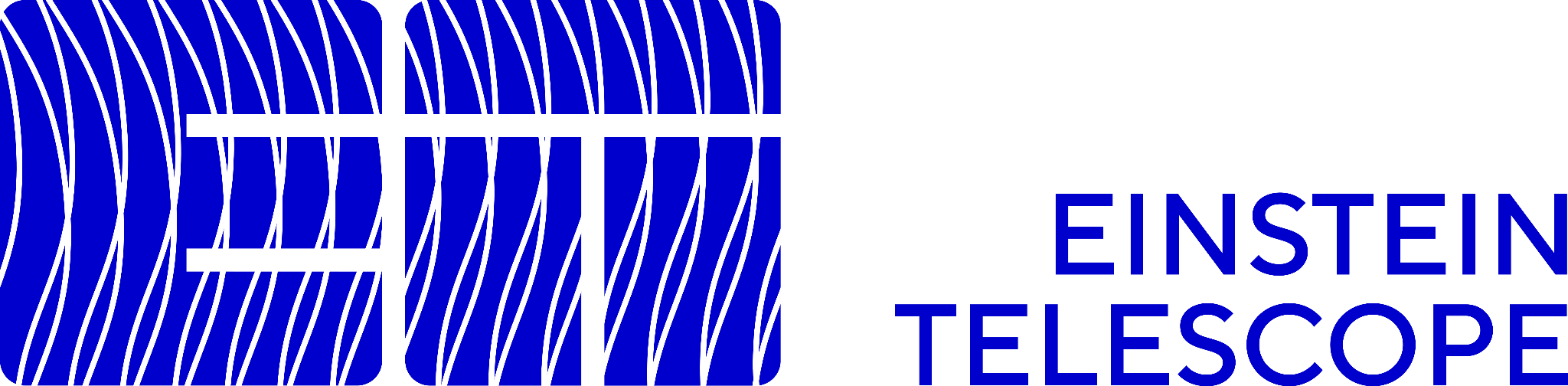 2025-03-17
What to capture
Which are the elements to capture within a requirements framework?

Does the design of the system satisfy the science case?
	 Connection science case (OSB) – noise budget

How are key functions (/noises) distributed over the instrument?
	 ET  HFI, LFI level  nodes
	 Focus on: Quantum, seismic, others?

What is the rationale of the high-level optical design?
	 Distances between optics
	 Boundary conditions per node

 What are the spatial dependencies between instrument and civil infrastructure?
	 Nodes per cavern/tunnel overview
	 Detector layout volume assumptions

Can requirements for the integrated nodes feasibly be met?
	 Conceptual integrated tower designs + classification
	 Initial node volume claims
2
How are functions distributed?
REQ0001 - Einstein Telescope sensitivity budget
Set of decomposing noise curves such as in ET-0007C-23 
(ET Sensitivity Curve update, Feb 2025)

For taskforce scope:
Quantum Vacuum
Seismic
Others?
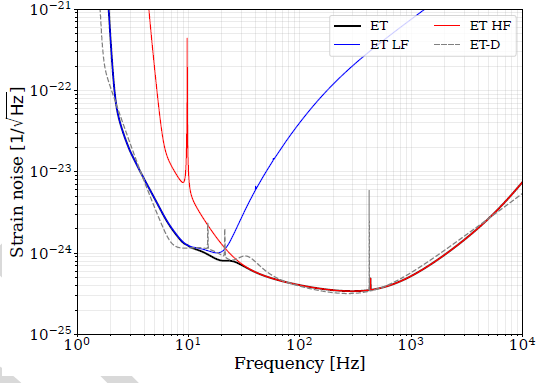 REQ0002 – HFI sensitivity budget
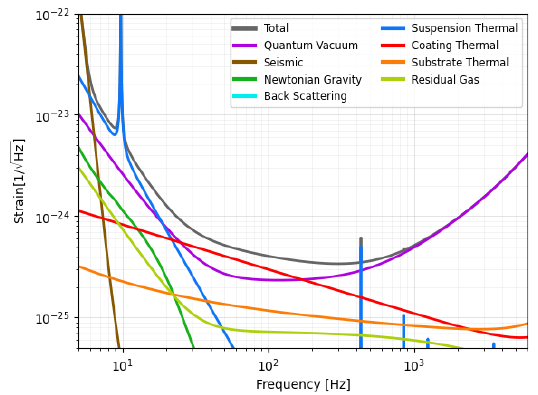 REQ0003 – HFI Quantum Vac. budget
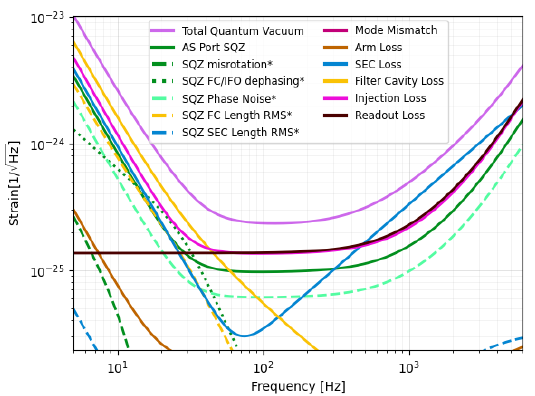 To design specs
How are functions distributed?
Work since Pisa on function-systems pivot table: which nodes share functions?
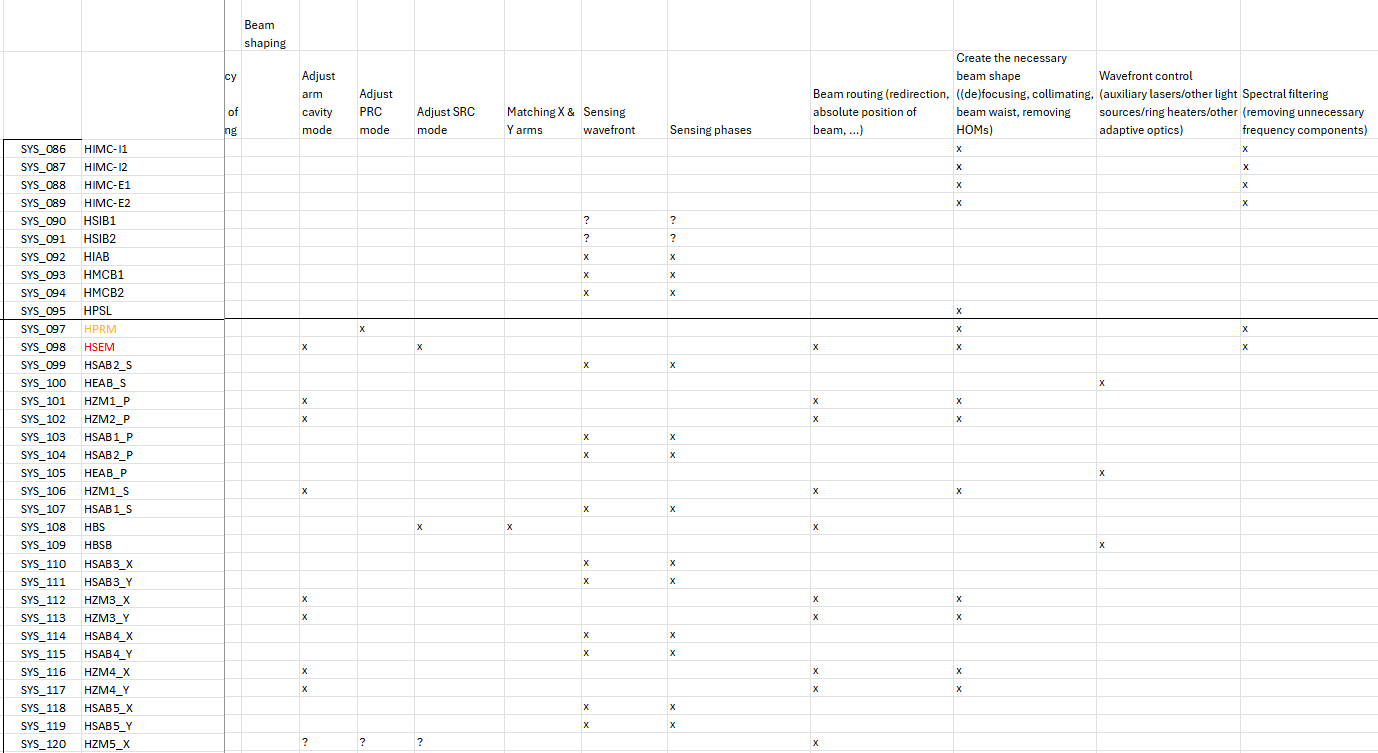 4
High-level optical design soundness?
Update to optical layout output tables
Distances between nodes + rationale
Already nicely formatted
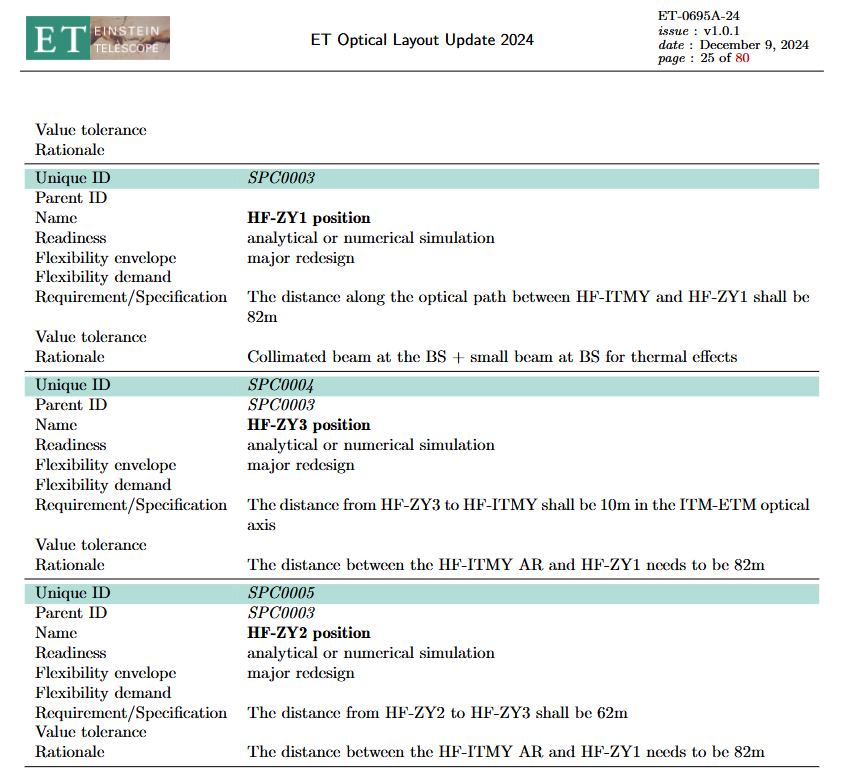 High-level optical design soundness?
Complete node summary table
Boundary conditions per node
Optic characteristics
Residual Motion level
Access type
SUS architecture
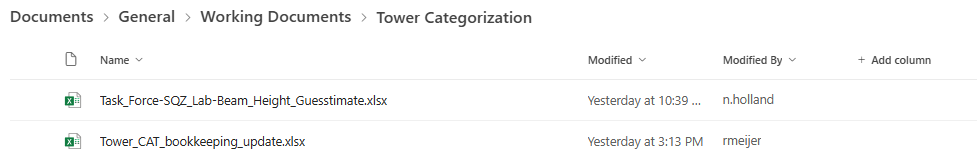 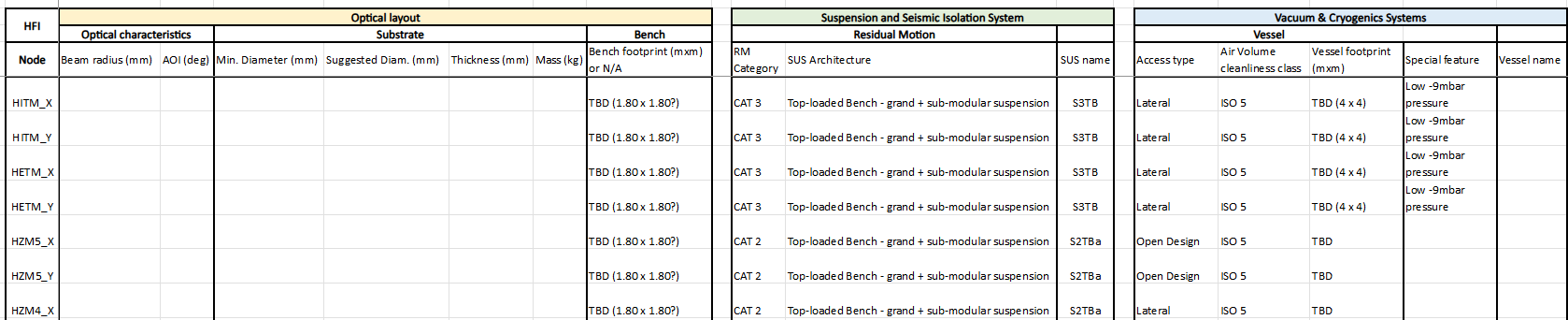 Conceptual node designs and classification?
Can boundary conditions per node be achieved?
Conceptual design (VAC & CRYO, SUS)
Node volume estimation
Node classification table
Lowest level of detail in Taskforce context
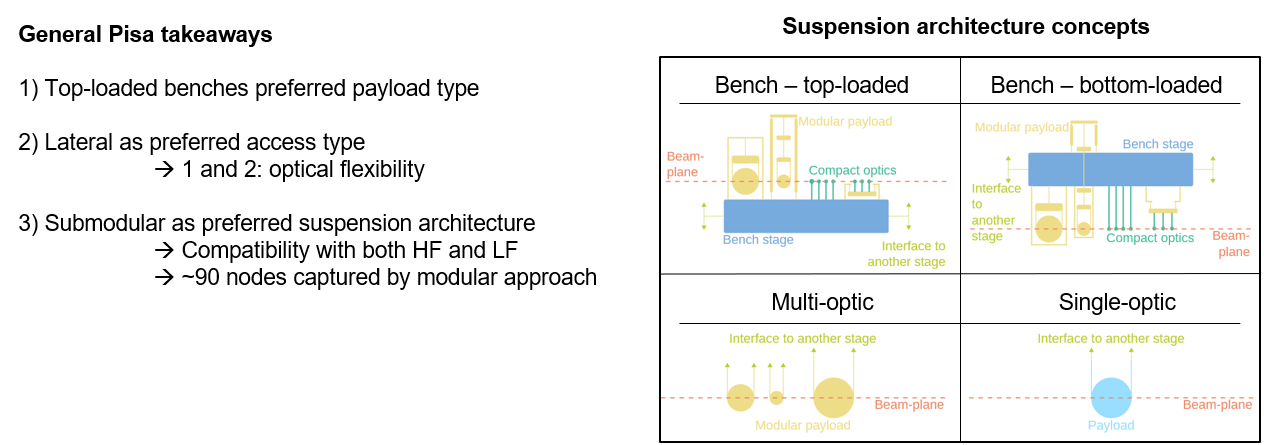 Instrument  infrastructure spatial dependencies?
Detector layout (ET-0676A-24) contributions update:
Node footprint (from Tower Categorization)
Node height (from Tower Categorization)
Scaffolding reserved space
Cleanroom reserved space
Linking pipe paths
Logistics paths

Include estimate for:
Support infrastructure 
(HVAC, Cryo supply, ...?)
Noisy rooms
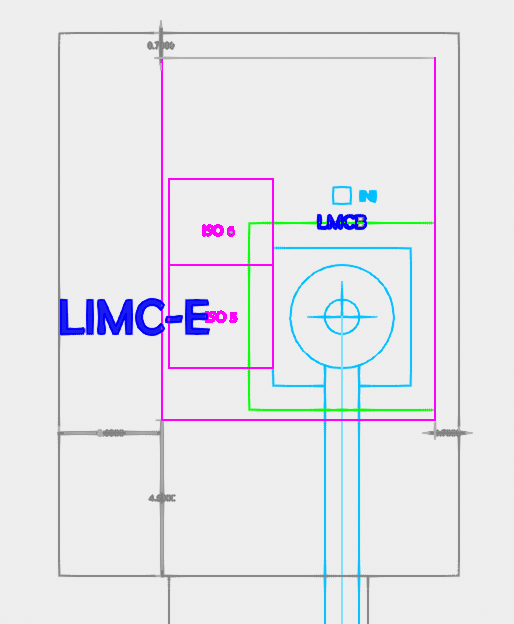 Instrument  infrastructure spatial dependencies?
Which node in which functional volume (e.g. cavern/tunnel?)
Estimated excavation volumes
Tunnel envelope
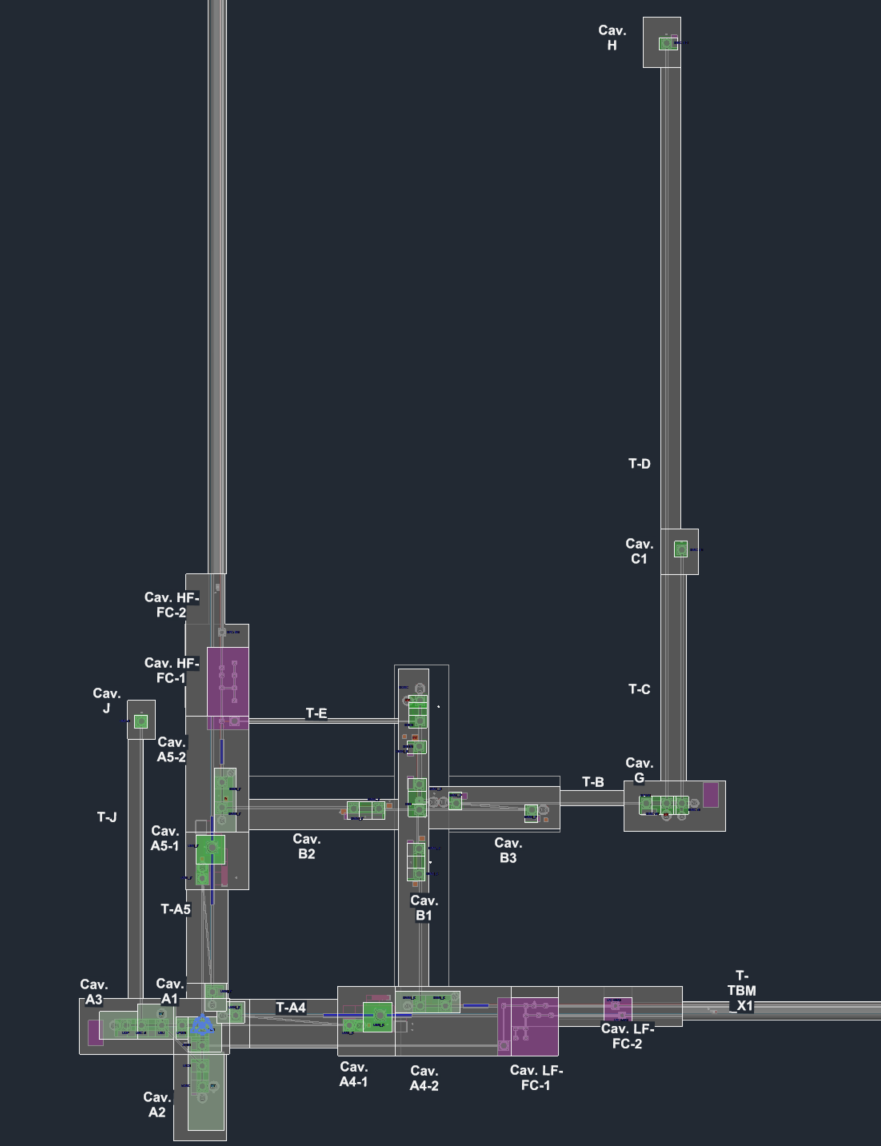 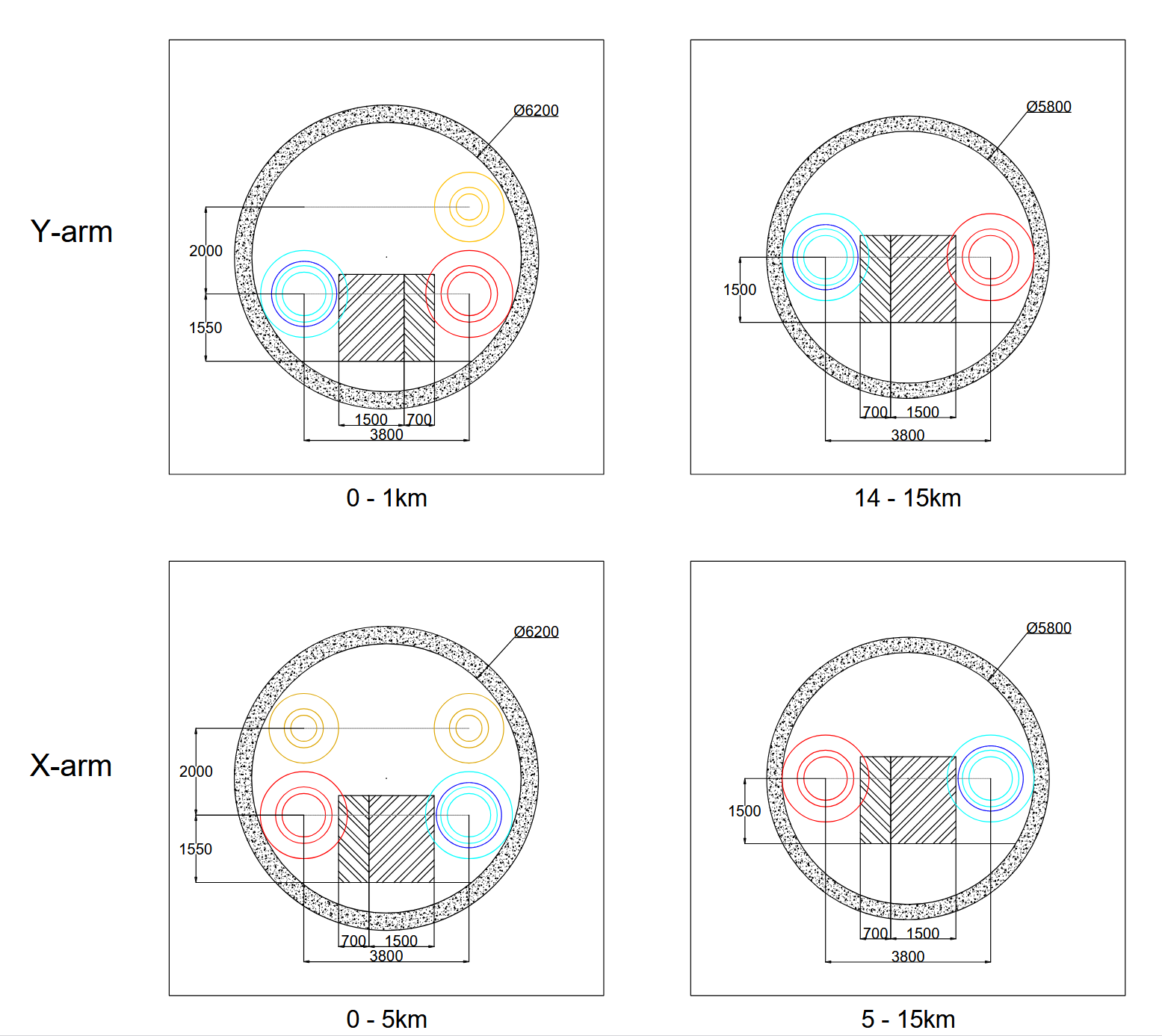 Some scope limiters
No distinguishing between specs, interfaces, requirements for now: all REQs. Use ranges:
	
	Science case:	REQ_0001 – REQ_999
	Noise budget: 	REQ_1000 – REQ_1999 	
	Optical layout: 	REQ_2000 – REQ_2999
	Tower integration: 	REQ_3000 – REQ_3999
	Civil Infra: 		REQ_4000 – REQ_4999
	
Instrument system decomposition follows optical layout until nodes
Infrastructure system decomposition follows functional volumes

Only a select # of noise paths considered
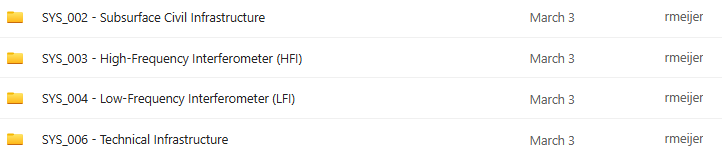 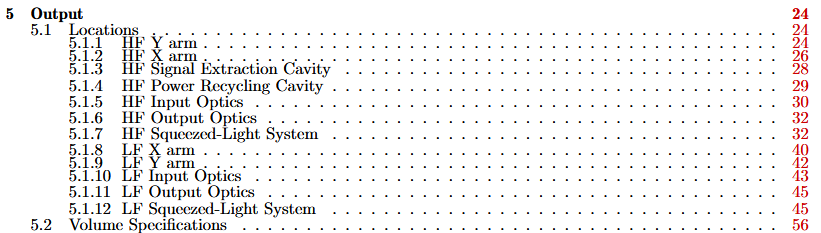 ~
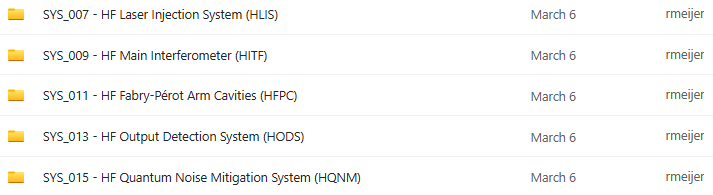 10
Requirements
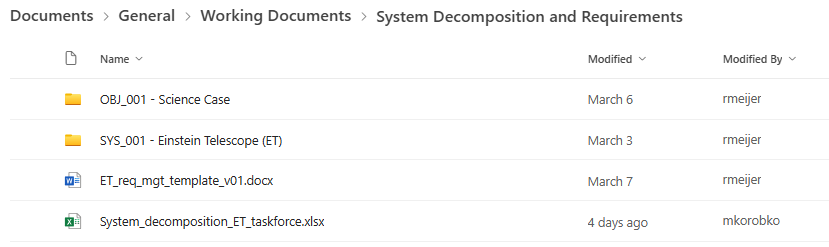 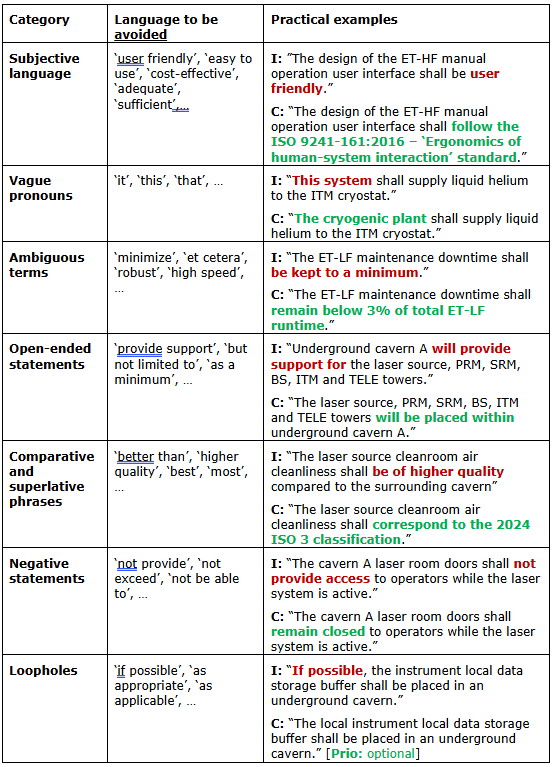 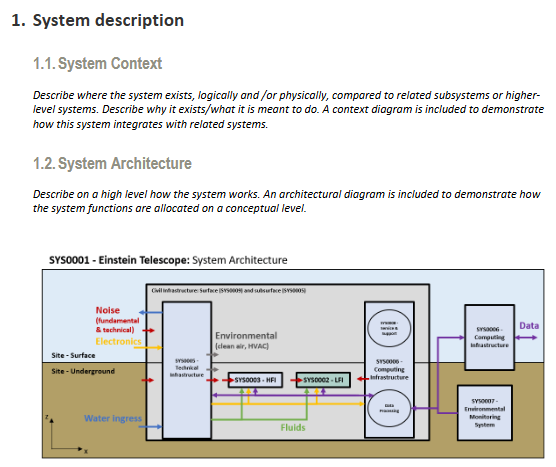 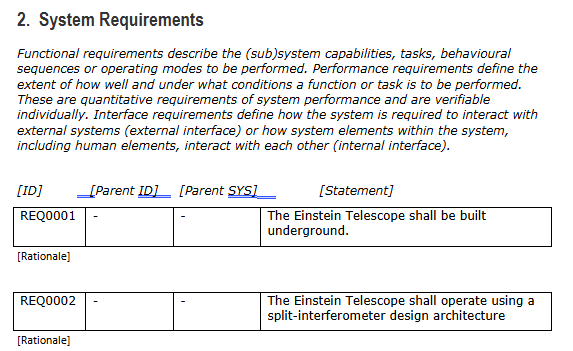 11
Discussion – how to document?
For end of workshop, some thoughts:

Translate working documents into structured requirements


Use Overleaf document?
	 REQ template simplified so can be used as guidance for Overleaf chapters
	 Separate chapter on system decomposition?
	 Traceability through requirements

Sharepoint documents tree/decomposition redundant?
	 Labelled REQ documents + drawings in folders
12